Statistics and Probability Theory
Lecture 28
Fasih ur Rehman
Last Class
Confidence Interval
Today’s Agenda
Regression
Regression Analysis
In regression analysis one of the two variables, call it x, can be regarded as an ordinary variable because we can measure it without substantial error or we can even give it values we want. x is called the independent variable, or sometimes the controlled variable because we can control it.
The other variable, Y, is a random variable, and we are interested in the dependence ofY on x.
Least Squares Principle
The straight line should be fitted through the given points so that the sum of the squares of the distances of those points from the straight line is minimum, where the distance is measured in the vertical direction.
Estimators
Estimators
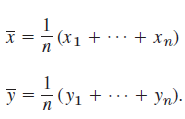 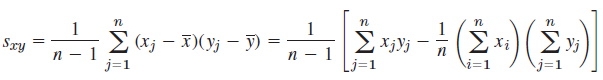 Example
Air velocity and evaporation coefficient of burning fuel droplets in impulse engine. Fit a st. line to these data. Use this estimate to evaluate
coefficient when 
v=190 cm/s
Example (Cont.)
Determination of Coefficients
Determination of Coefficients
Summary
Regression Analysis
References
Probability and Statistics for Engineers and Scientists by Walpole
Advanced Engineering Mathematics by E Kreyszig.